GENIUS Telecon T1WP100 - Management
30-5-2014
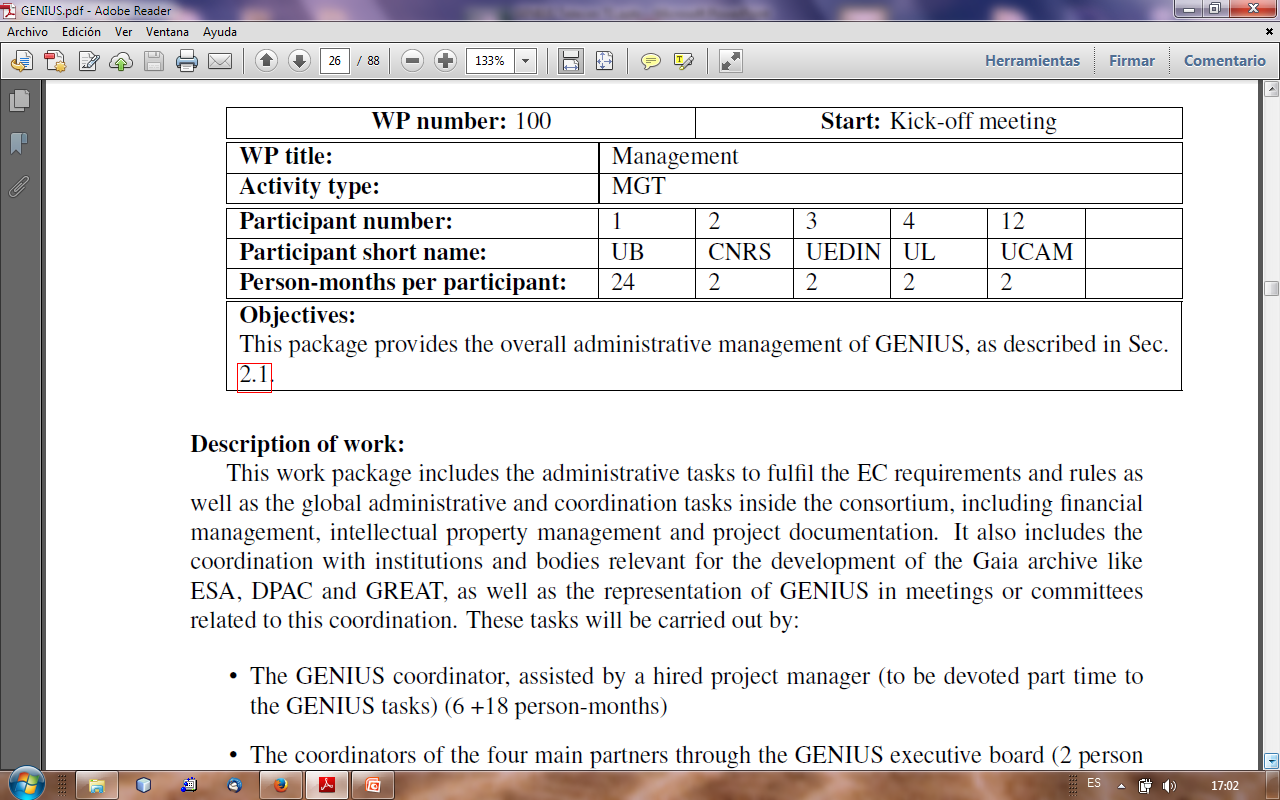 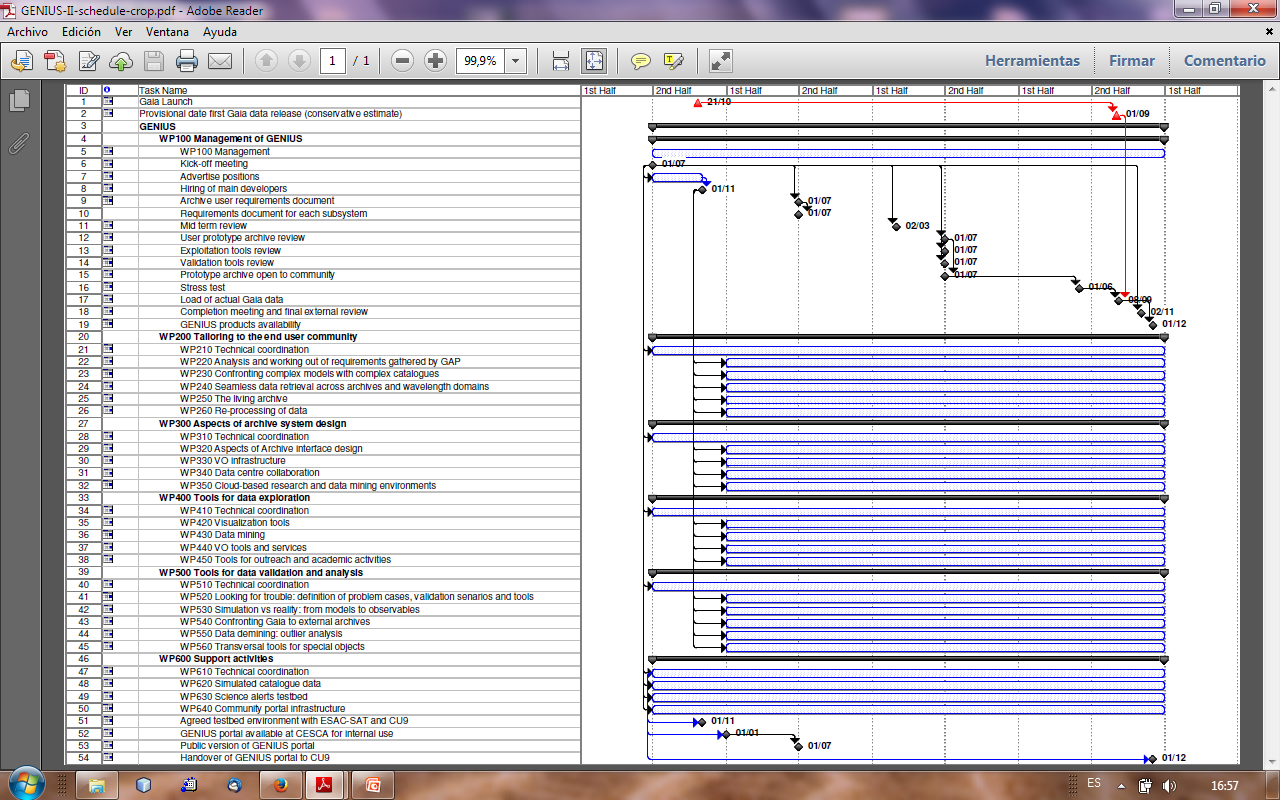 Pending
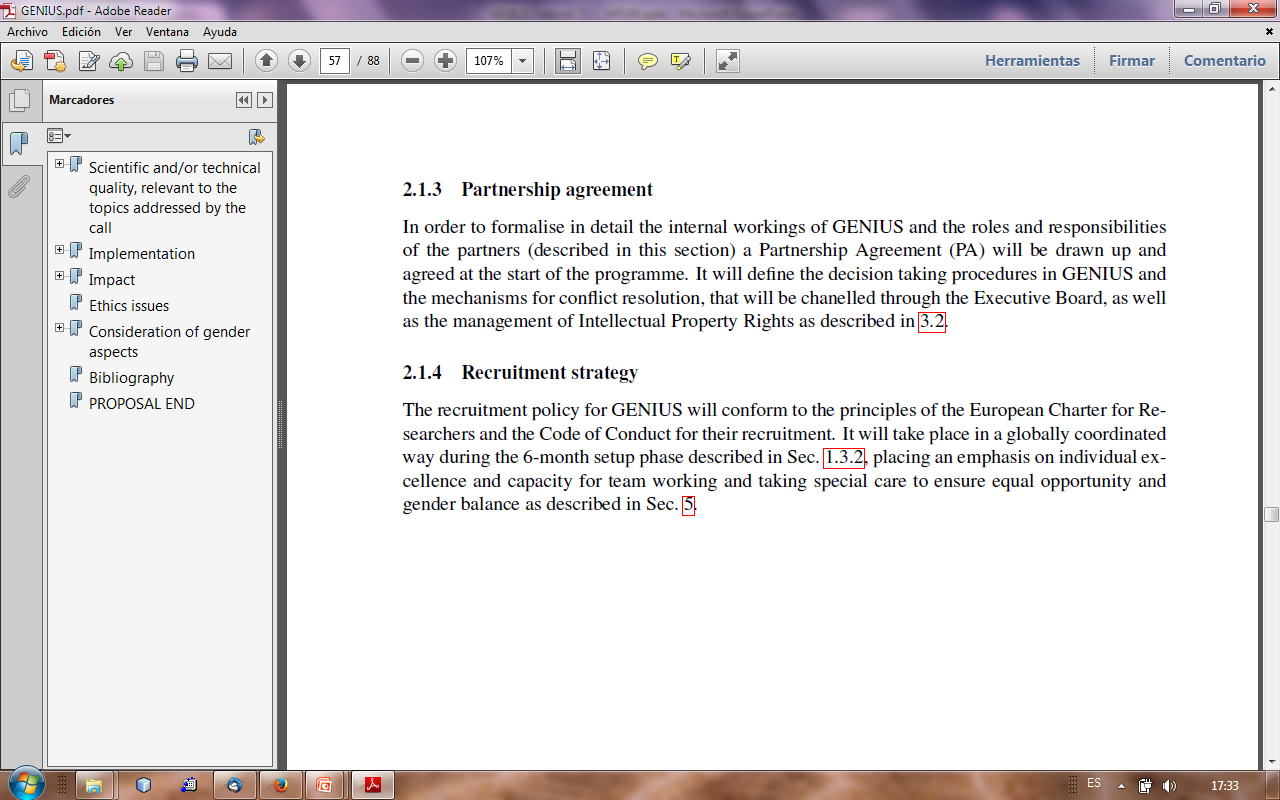 Advisory 
board
INAF
ULB
UG
CSIC
UCAM
UBR
KU
Pending (needed before year 1 review)
Administrative
management
Coordinator
WP100 X. Luri
European
Commission
Global project 
management
WP600
J. Torra
Executive Board
Main WP managers & coordinator
Support
activities
Tracking of objectives
Core tasks management 
at host nodes
WP200 
A. Brown
WP300 
N. Hambly
WP400
X. Luri
WP500 
F. Arenou
FFCUL
Management of 
specialised tasks
Jasmine
cooperation